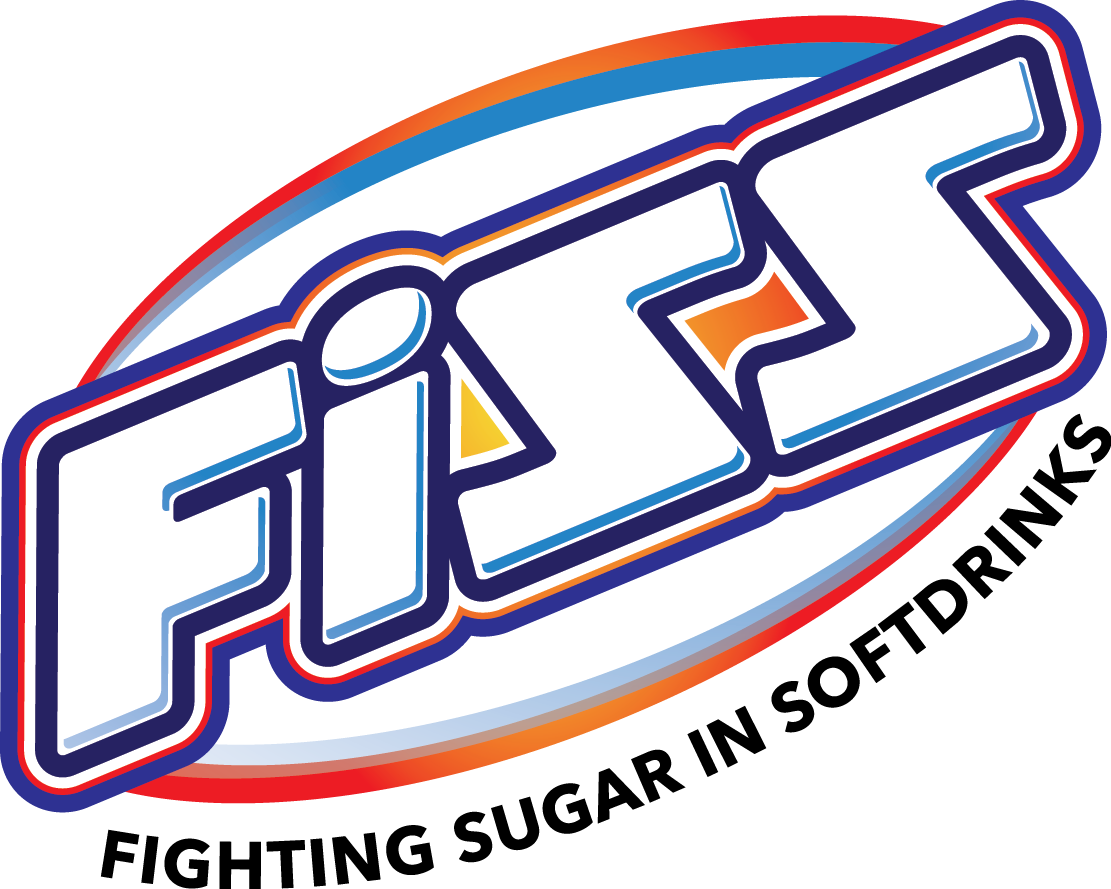 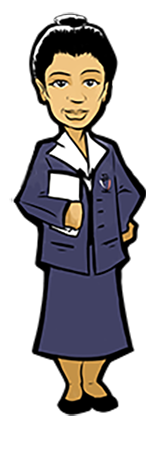 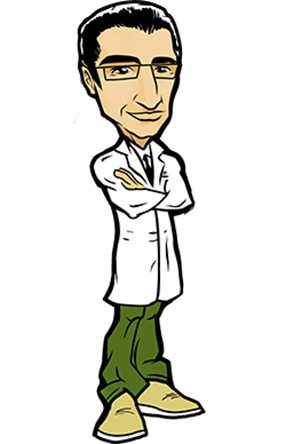 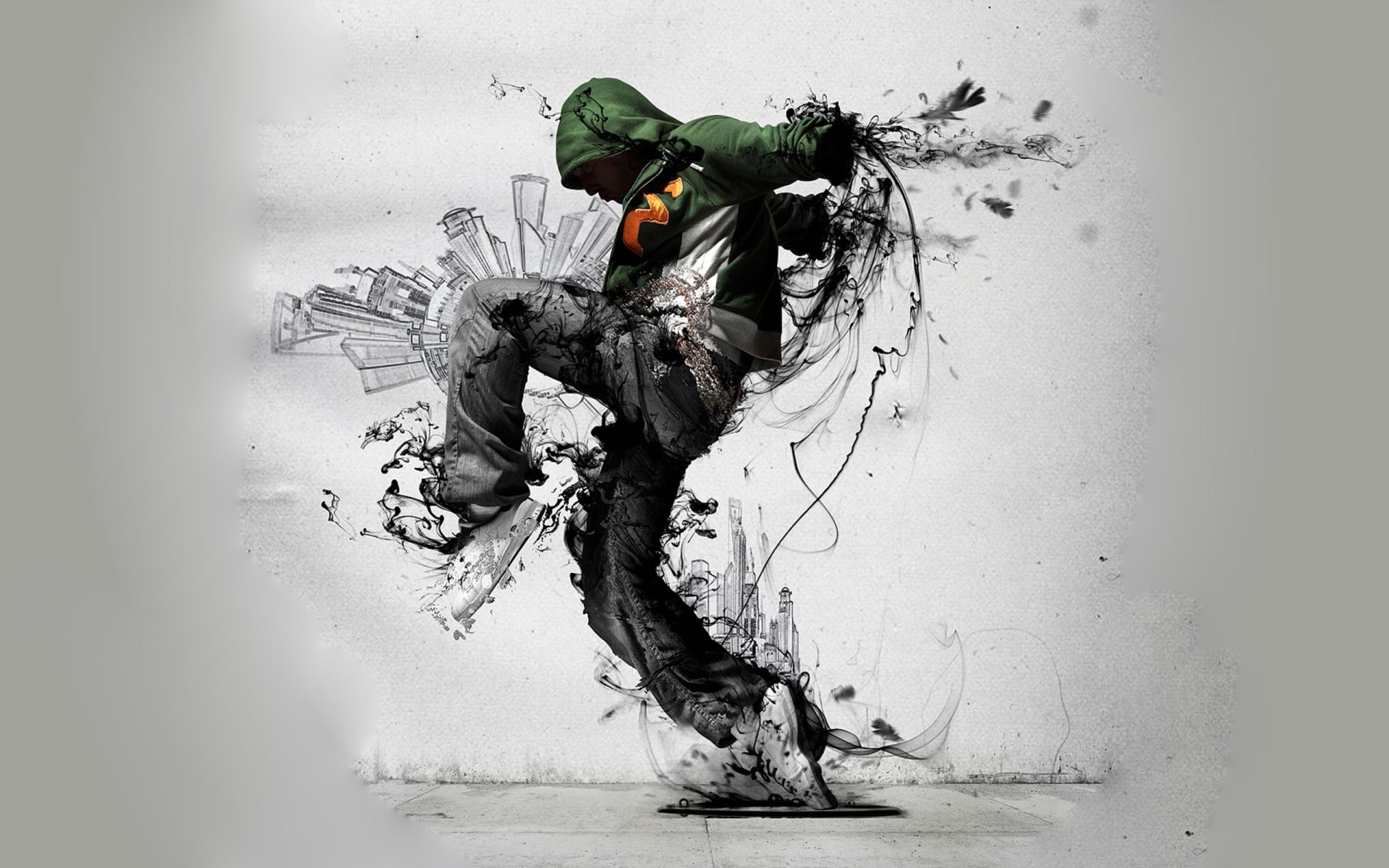 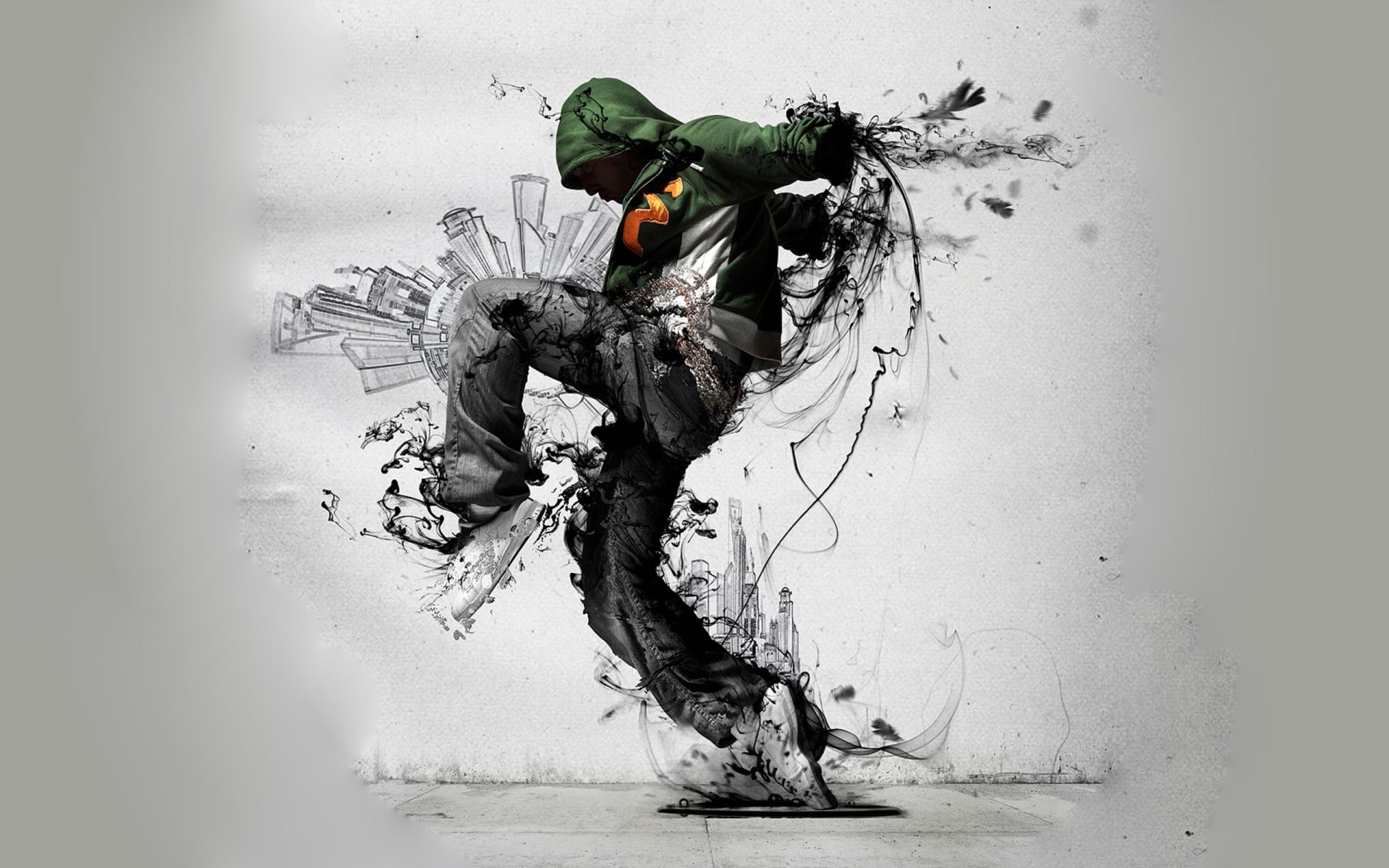 Rap or Hip-Hop  competition


2 min routine

3 - 4 per  crew

Max 8 teams


1st Prize – (teacher to decide)


Due date - (teacher to decide)
Communicate a persuasive 
argument supported by evidence 
about health issues caused by over-consumption of sugar.
POEM – RAP – Spoken word  Competition
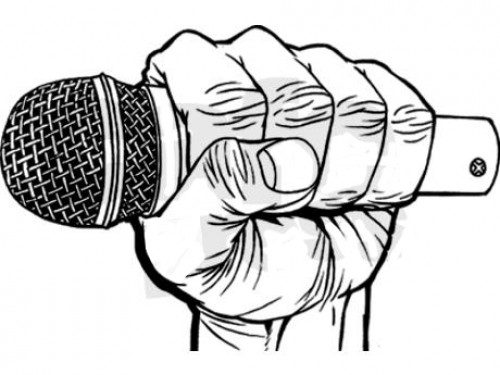 Hand in (teacher to decide)
Communicate a persuasive 
argument supported by evidence 
about health issues caused by over-consumption of sugar.
Ideas for student communication and action:
Rap competition – write ChatGPT prompts to develop a rap song that communicates a specific message about sugary drinks. Improve on the ChatGPT version and perform the rap. Vote for the best performance and message.
Design a social marketing campaign, for example, a ‘healthy hydration’ social media challenge.
Use “product subversion” – use humour or exaggeration to promote a healthy alternative OR produce a parody or satirical version that highlights negative health consequences. Share all ideas and vote for the best advertisement.
Present a poster message using PowerPoint poster templates.
 Role-play: script and present a role-play to encourage others to reduce their sugary drink consumption or to illustrate the use of a behaviour change strategy.
Design a front-of-pack labelling/rating system and infographic to illustrate sugar content in drinks (in teaspoons per drink).
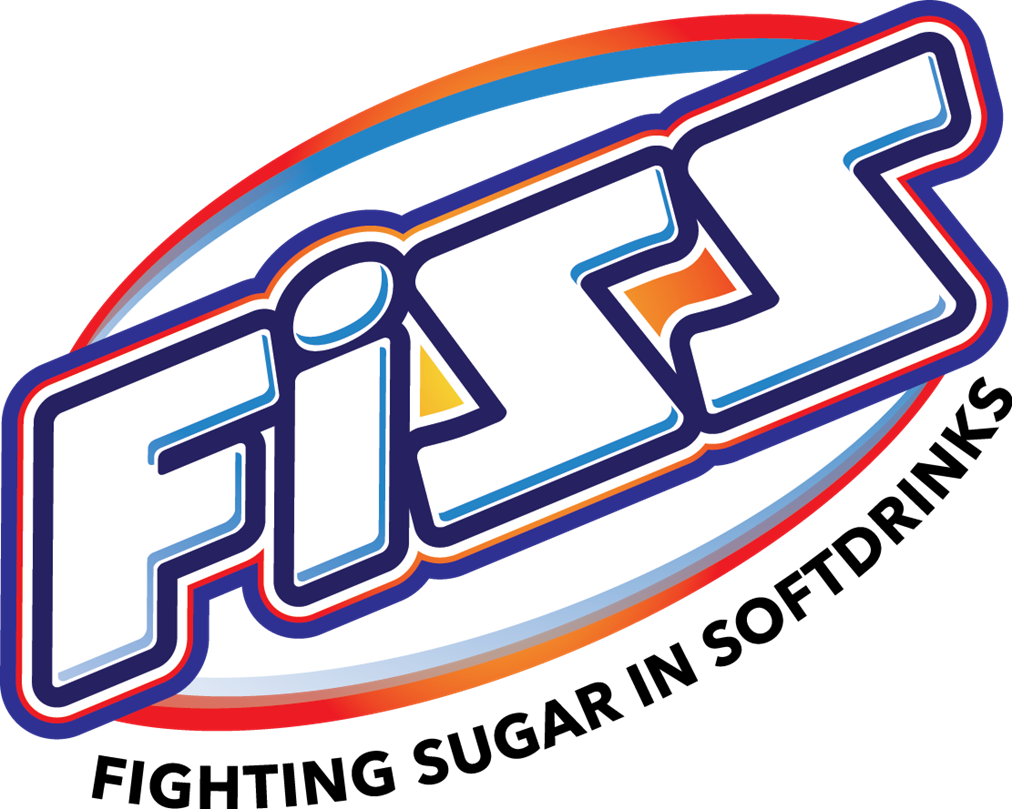